Approaching  an ML Problem
Geoff Hulten
Blink Detection
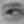 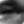 Iris Login

Self-driving Cars

Gaze tracking

Use in games
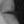 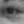 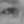 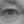 Important Steps
Understanding the Environment

Define Success

Get Data

Get Ready to Evaluate
Simple Heuristics

Machine Learning

Understanding Tradeoffs

Access and Iterate
Understanding Environment
Where will input come from?
Sensor?
Standard?

Form of the input?
Image?
Video?

Preprocessing?
Image processing?
Localization?
Where will it be used?

How will it be used?
Open vs Closed?
% open?

Resources?
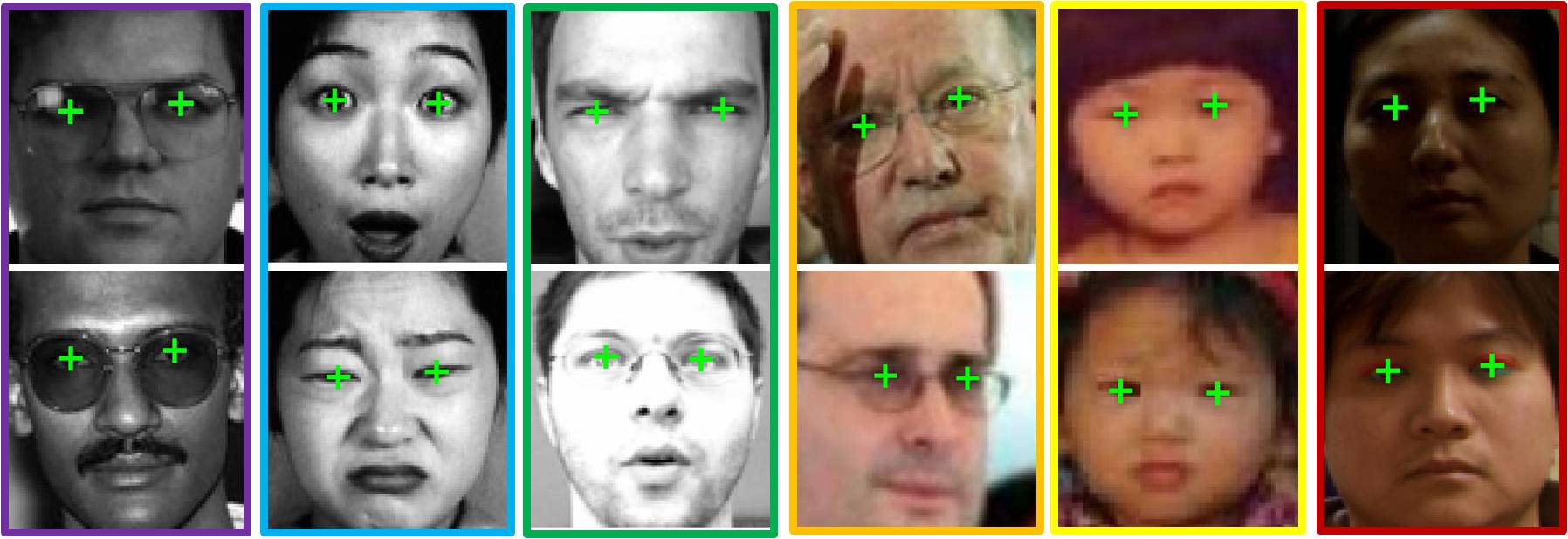 Defining Success
Good Goals
Types of Goals
Are meaningful to all participants

Are achievable

Are measurable
Model Properties
FPR/FNR
P/R

User Outcomes
(iris login) Time to log in / battery per login
(self driving) number of accidents / interaction
(gaze tracking) time to select / click

Leading Indicators
Engagement / Sentiment

Organization Objectives
Revenue
Get Data
Bootstrap
Usage
Web Data

Data Collection

Buy a Curated Set
Tie to performance
Implicit success and failure


Data Collection Experience
Collecting and Labeling Data
Data Collection
Data Labeling
Environment
Lab?
Mobile?
Usage environment?

Subjects
Coverage

Script
Staged
Performance task
Part of collection process

Pay people…

Tools
Managing thousands of lables/workflow
Dealing with noise and mistakes
Get Ready to Evaluate
Offline
Online
Set aside independent data

Have good coverage of users

Evaluation Framework
Telemetry

Intelligence Management
Silent/rollouts/Flights
Understand the Problem / Simple Heuristics
Find systematic noise, do some cleaning

Hand craft a heuristic ‘model’
A simple decision tree
A few rules

Find the challenges

Create a baseline
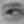 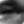 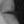 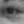 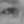 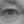 Machine Learning (pt 1)
Get a data set, contexts and labels

Load the data and labels

Set some aside to evaluate final accuracy (final test set)

Implement some basic features
Easy standard stuff for the domain

Do some runs to estimate the time it will take to train lots of models, use this to decide how much initial search to do
Use cross validation to do some parameter tuning

Look at the predictions in detail:
Accuracy, FP rate, FN rate, precision, recall, confusion
ROC curves of a couple parameter settings
Properties of the model search (training set loss vs iterations)
Learning curves of train set accuracy vs validation set accuracy
Some of the worst mistakes it is making
Machine Learning (pt 2)
Make improvements
More complex standard features
Custom heuristic features
Try to find more data
Clean/remove bad data (obvious noise)
Focus in on most useful areas of parameter space
Try other learning algorithms that might be better matches

Iterate for as long as you want / need to
Now build a single model with best parameter settings and all the training data (no cross validation).

Evaluate the model on the ‘final test set’

If the accuracy is about what you expect…

Start working to deploy everything
Understanding the Tradeoffs
Accuracy vs CPU cycles

Accuracy vs RAM

How fast is the problem changing?
Planning for Context & Features

Latency in execution

Worst (most costly) mistakes
Maturity in Machine Learning
You did it once

You could do it again

You could do it again easily
Someone else could do it

The computer does it

The computer does and deploys it